Як часто ви замислюєтесь над правильністю своїх слів, вчинків?
Чи зауважуєте начебто малозначущі дрібниці направлені у бік інших?
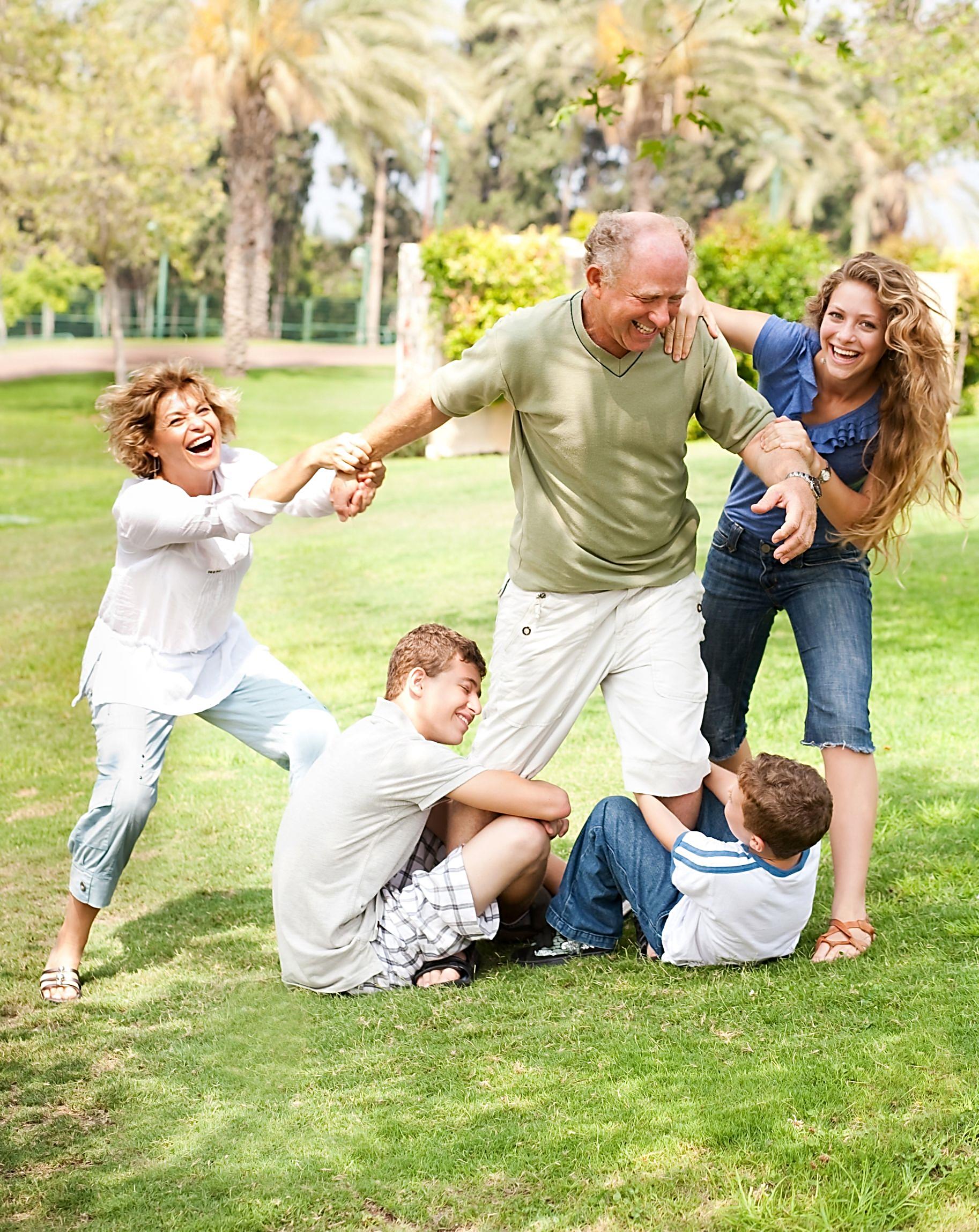 Люди народжені один для одного. Значить, переучуй або терпи.
Марк Аврелій
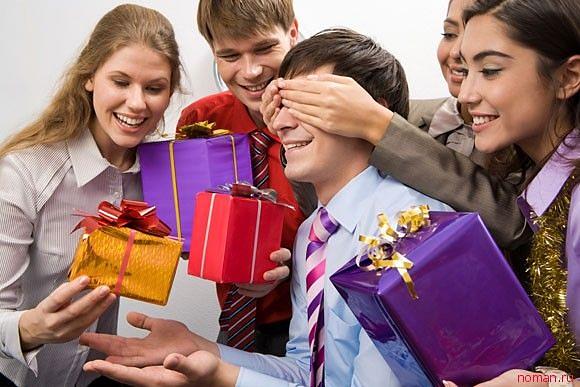 Людські відносини утворюють систему, в якій головне місце посідає довіра
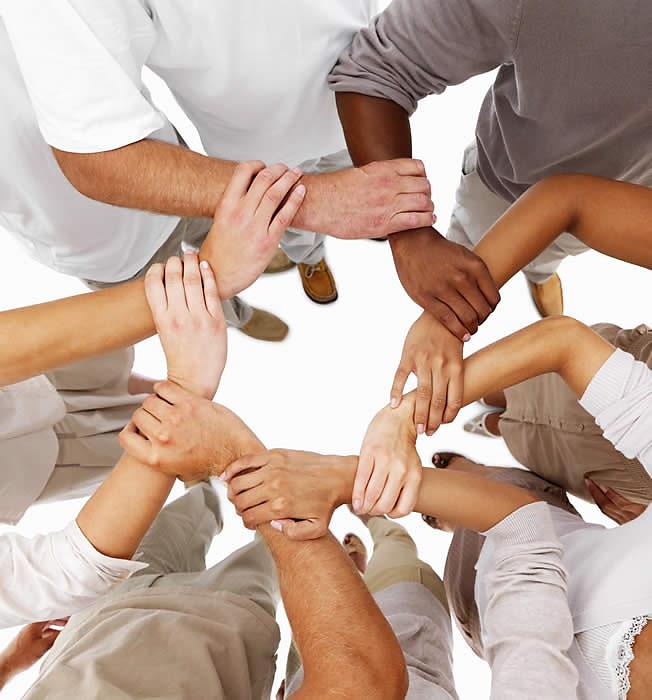 кожен з нас є ланкою, що утворює цю систему
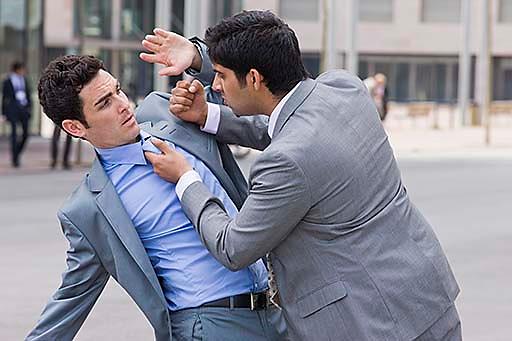 Але дуже часто у своєму повсякденному житті ми стикаємось  з неповагою та невихованістю  інших
Відносини між людьми не завжди бувають гладкими і ефективними
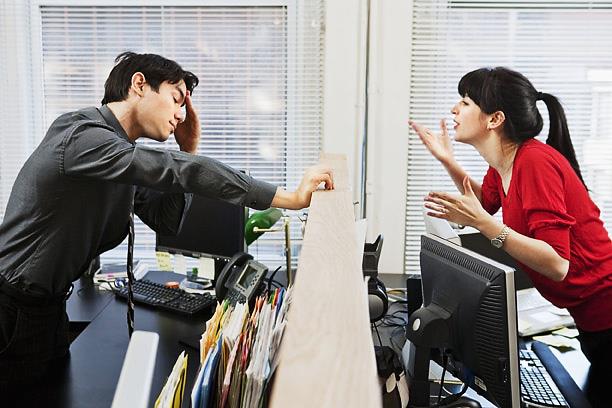 І пов'язано це з тим, що людей зазвичай не вчать грамотно вибудовувати відносини один з одним.
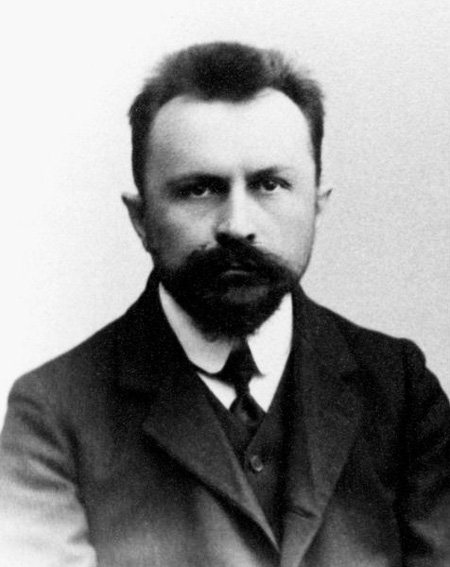 Людина, втрачаючи абсолютні норми і непорушні початки особистої та соціальної поведінки, замінює їх свавіллям.
Сергій Булгаков
Цей вислів є дуже точним,  адже, дійсно, є люди, які нехтуючи моральними принципами, роблять аморальні вчинки, які шкодять іншим членам суспільства.
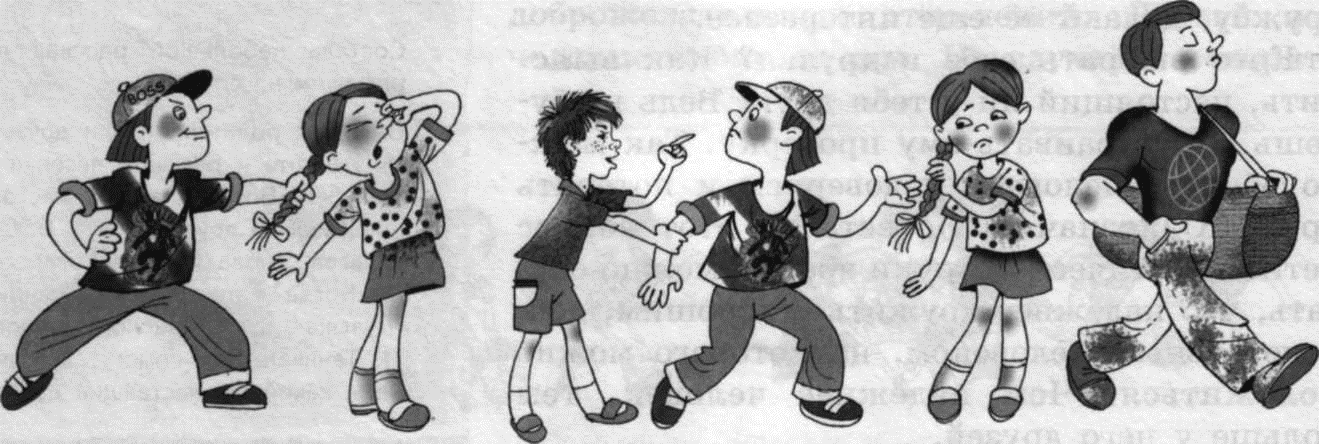 Багато з нас вже давно перестали помічати аморальні вчинки людей, які зустрічаються мало не на кожному кроці.
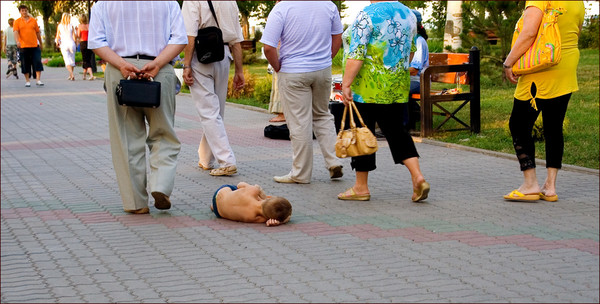 Гноблення дитини у школі. Чи не найрозповсюдженіша проблема підлітків, яку, на жаль, більшість пропускає повз очі.
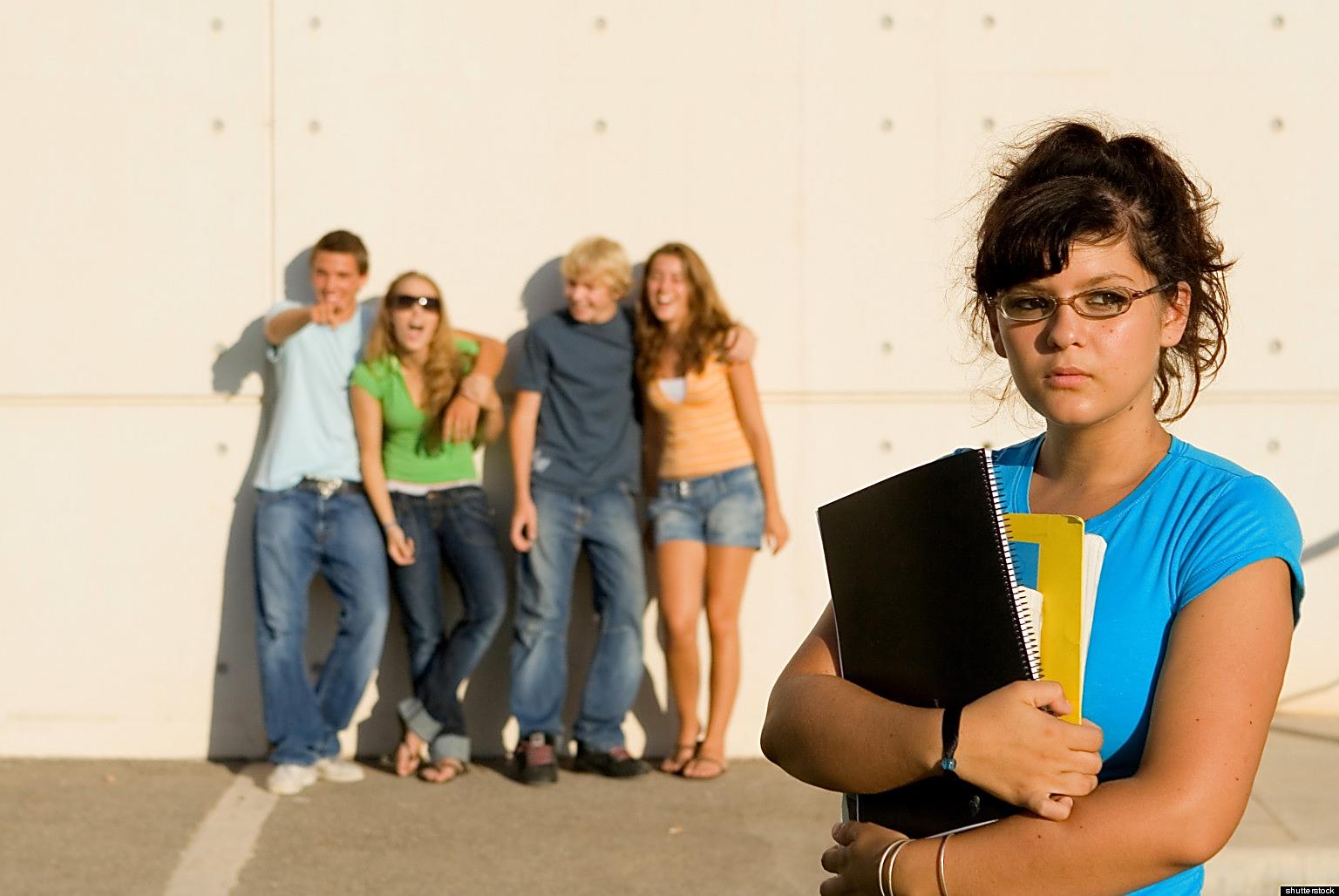 А чи завжди ви поступаєтеся місцем стареньким,  навіть незважаючи на власну втому чи недуги?
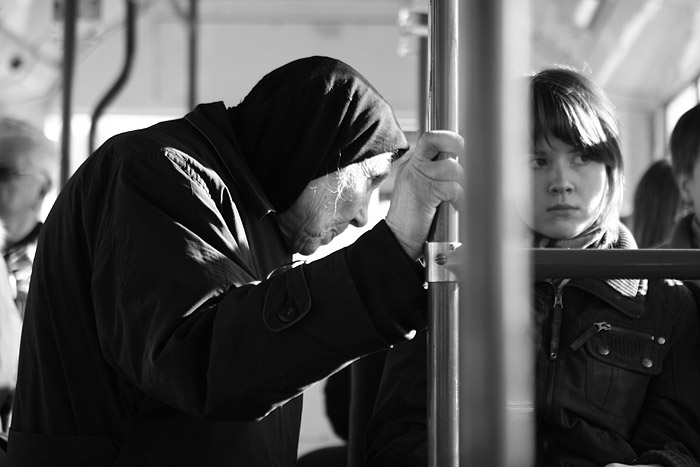 Завжди треба починати  з себе!!!
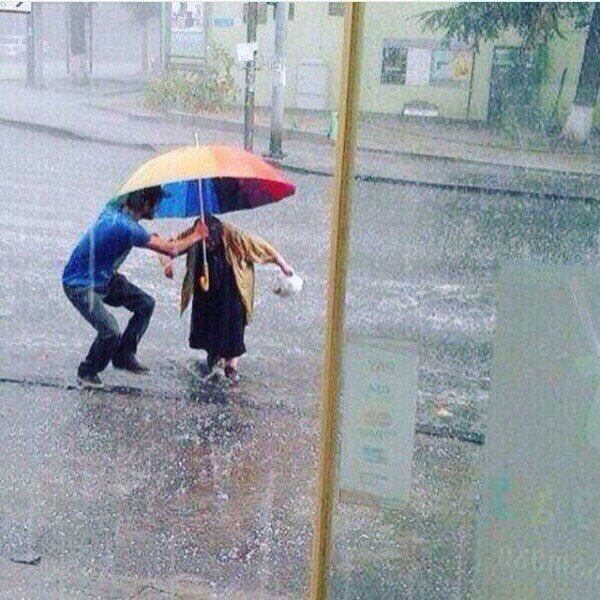 Завжди і усюди
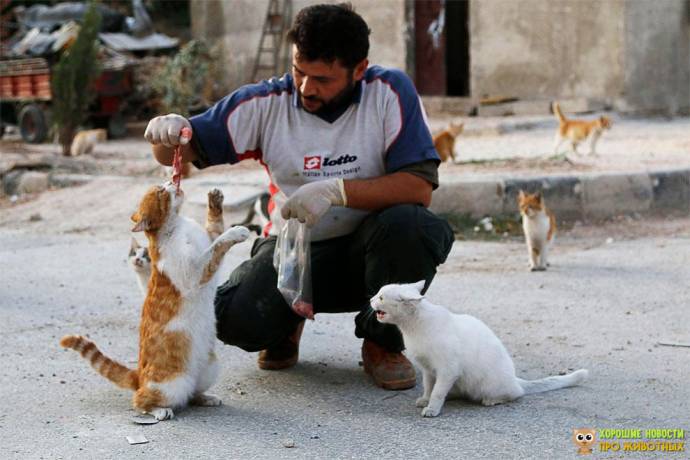 З найменших дрібниць
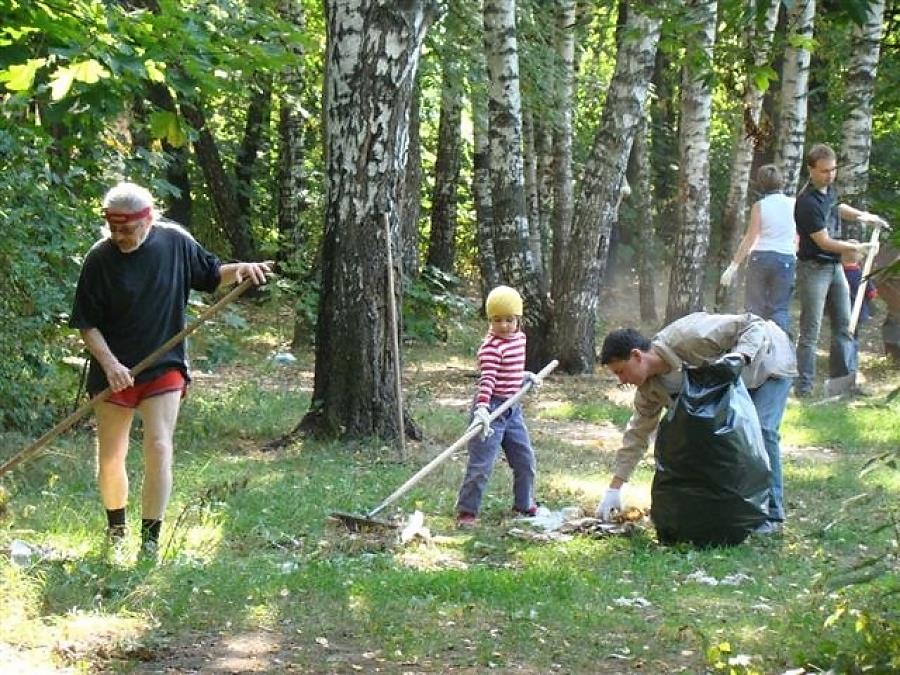 А для цього має бути злагоджена робота, повага один до одного
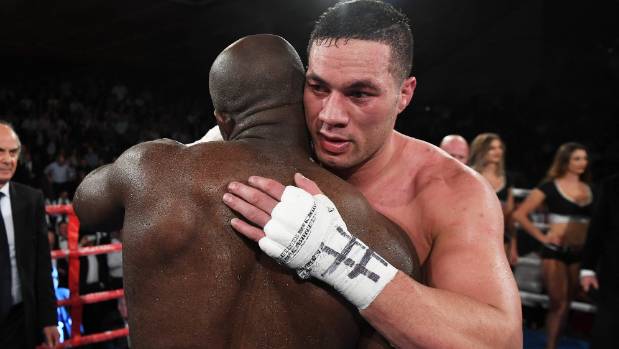 І в нас є прекрасне уміння — домовлятися!
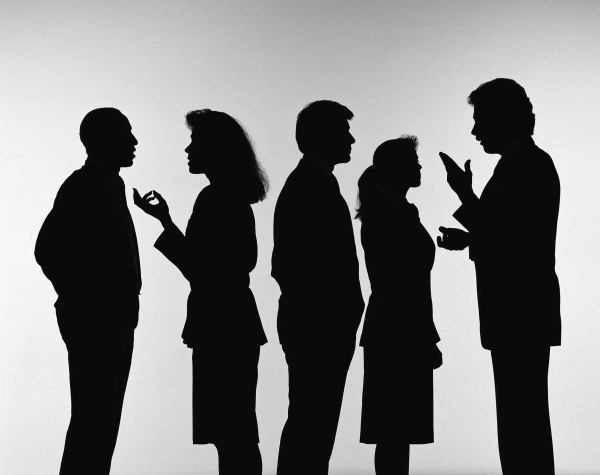 Людина має бути людяною
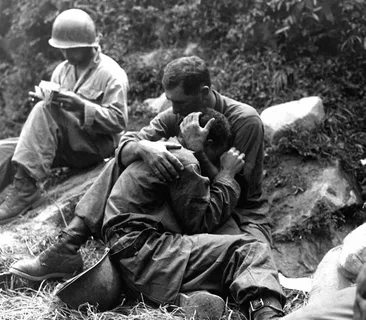 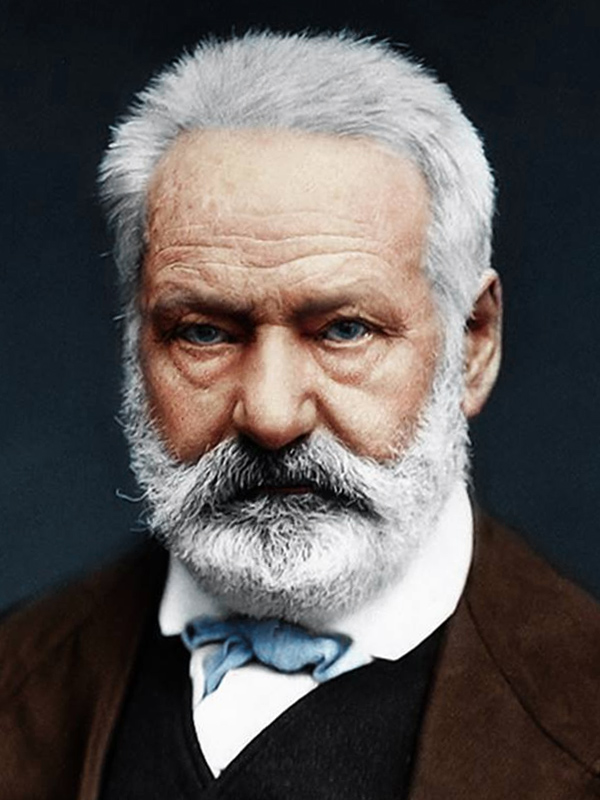 Перед великим розумом я схиляю голову, перед великим серцем - схиляю коліна.Віктор Гюго
Повноцінне життя неможливе без існування в суспільстві
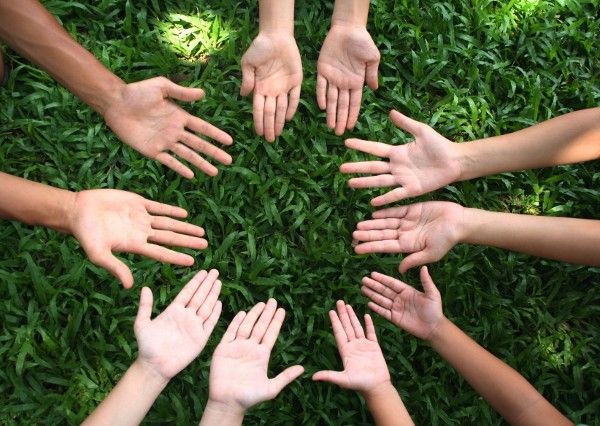 ТИ